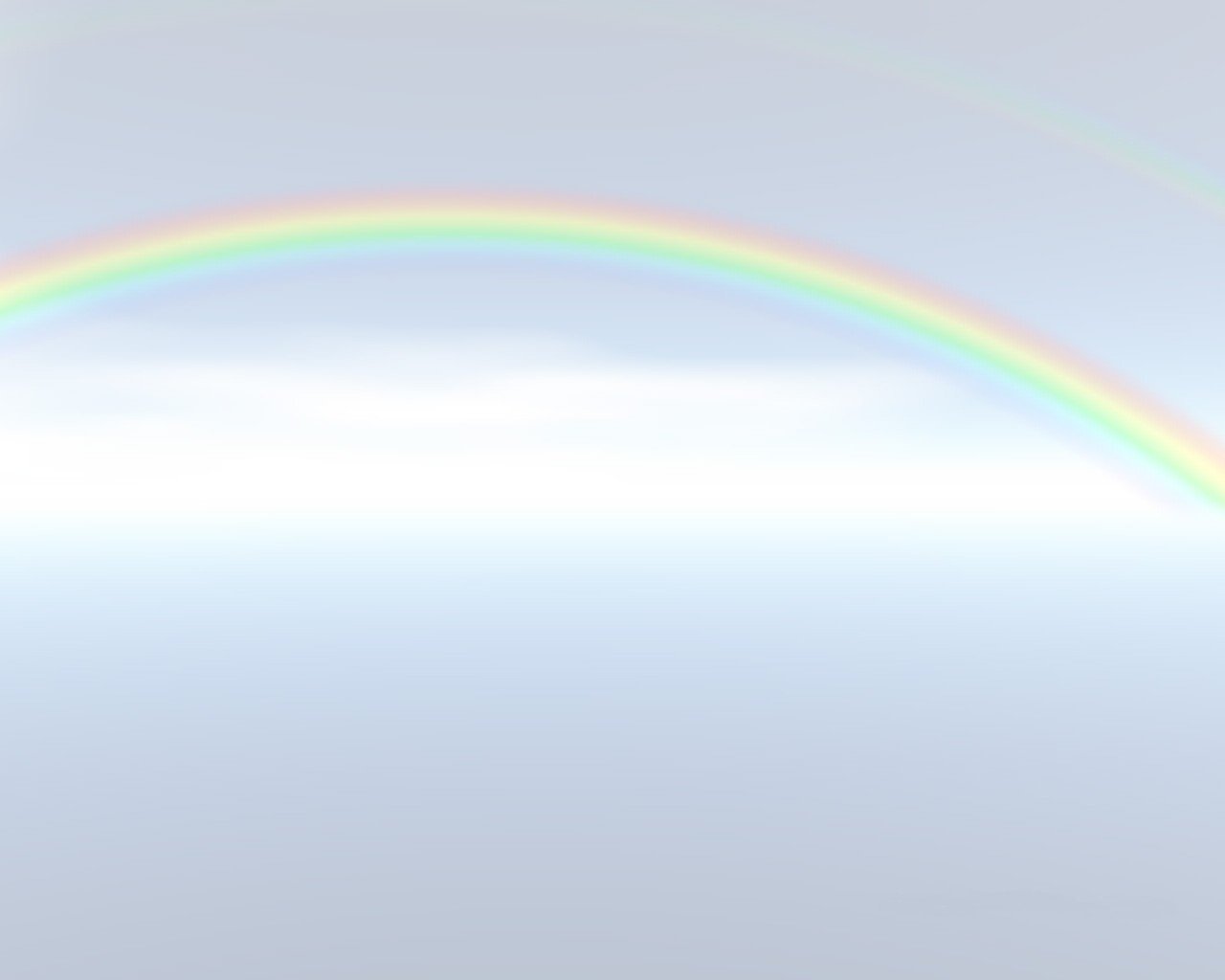 Муниципальное бюджетное дошкольное образовательное учреждение «Городищенский детский сад «Радуга»«Антитеррористическая безопасность дошкольников»
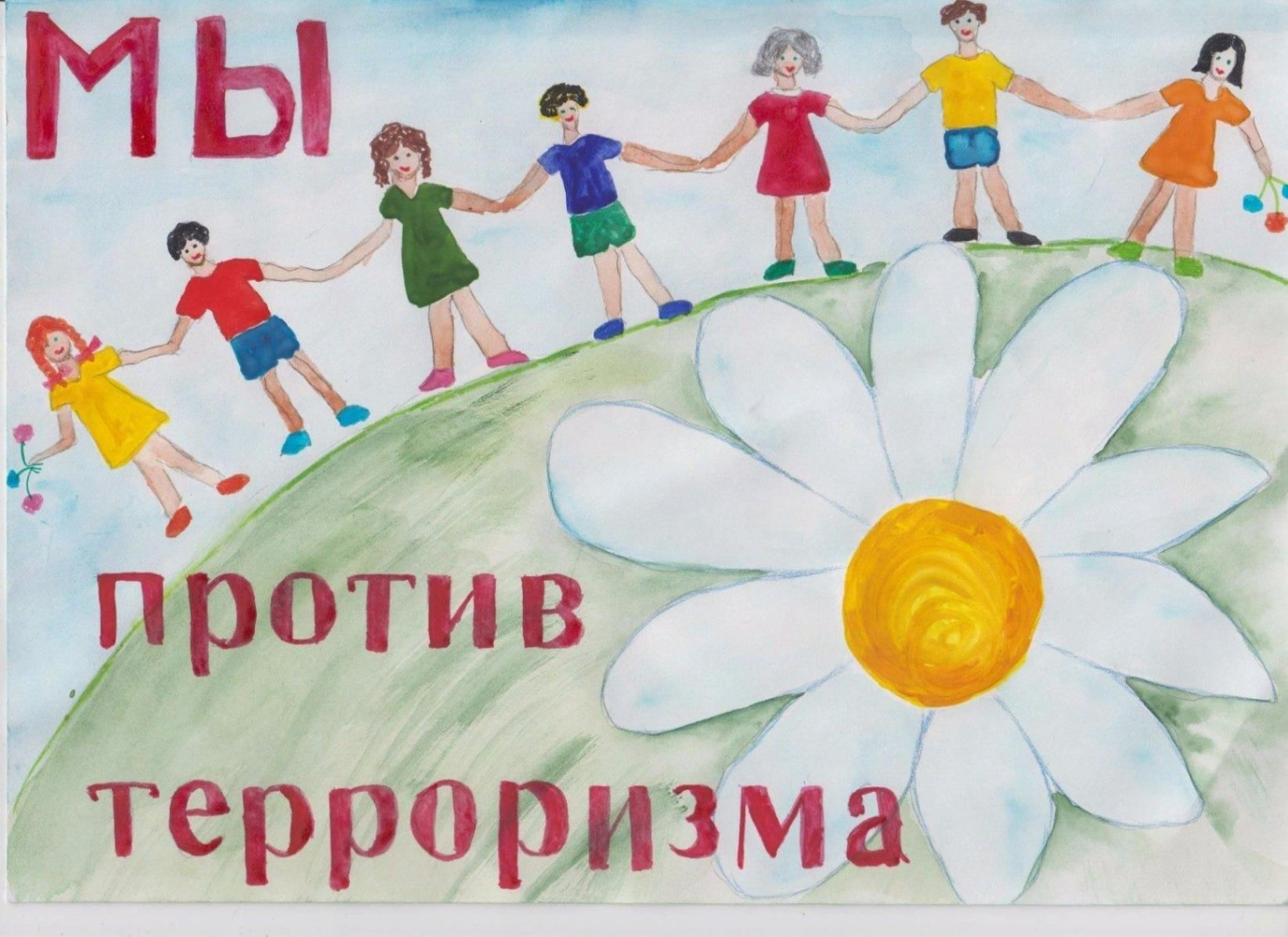 Воспитатель I кв. категории 
Тихонова Антонина Александровна
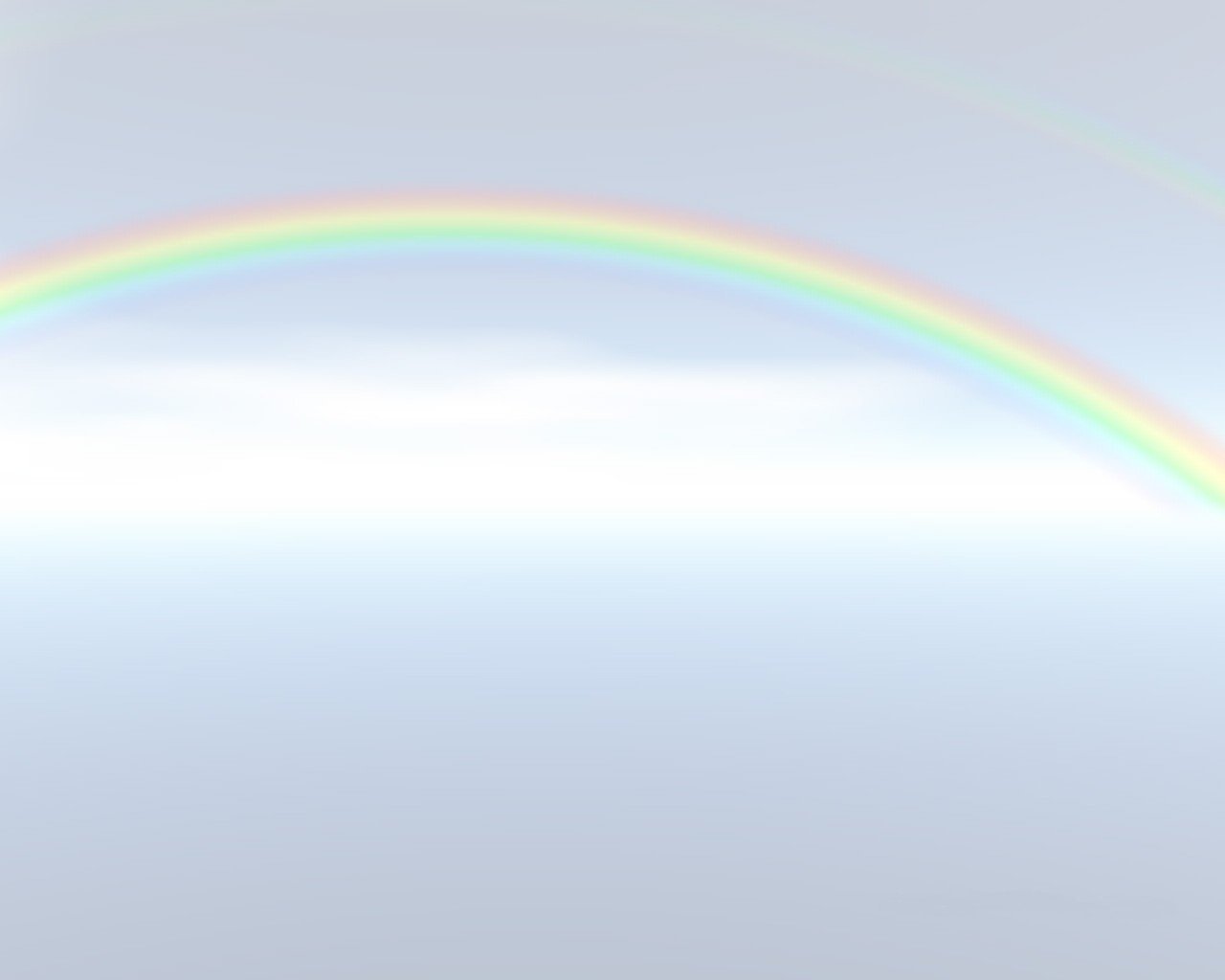 Цель: формирование у детей основ противодействия терроризму, выполнения правил поведения, обеспечивающих сохранность их жизни и здоровья в современных условиях и алгоритма действий в чрезвычайных ситуациях.

  Задачи:
1. Учить ответственно относиться  к себе и собственной  безопасности, познакомить воспитанников с необходимой информацией о правилах поведения в экстремальной ситуации. 2. Учить пользоваться номерами телефонов 01, 02, 03, 112.3. Развивать навыки уверенного поведения в экстремальных ситуациях.4. Развивать речь, память, мышление, внимание.5. Развивать понимание того, кто является «своим», «чужим», «знакомым».6. Воспитывать в детях толерантное отношение друг к другу и умение жить в мире с другими людьми.7. Воспитывать ответственность за себя и других, умение оказывать посильную помощь.
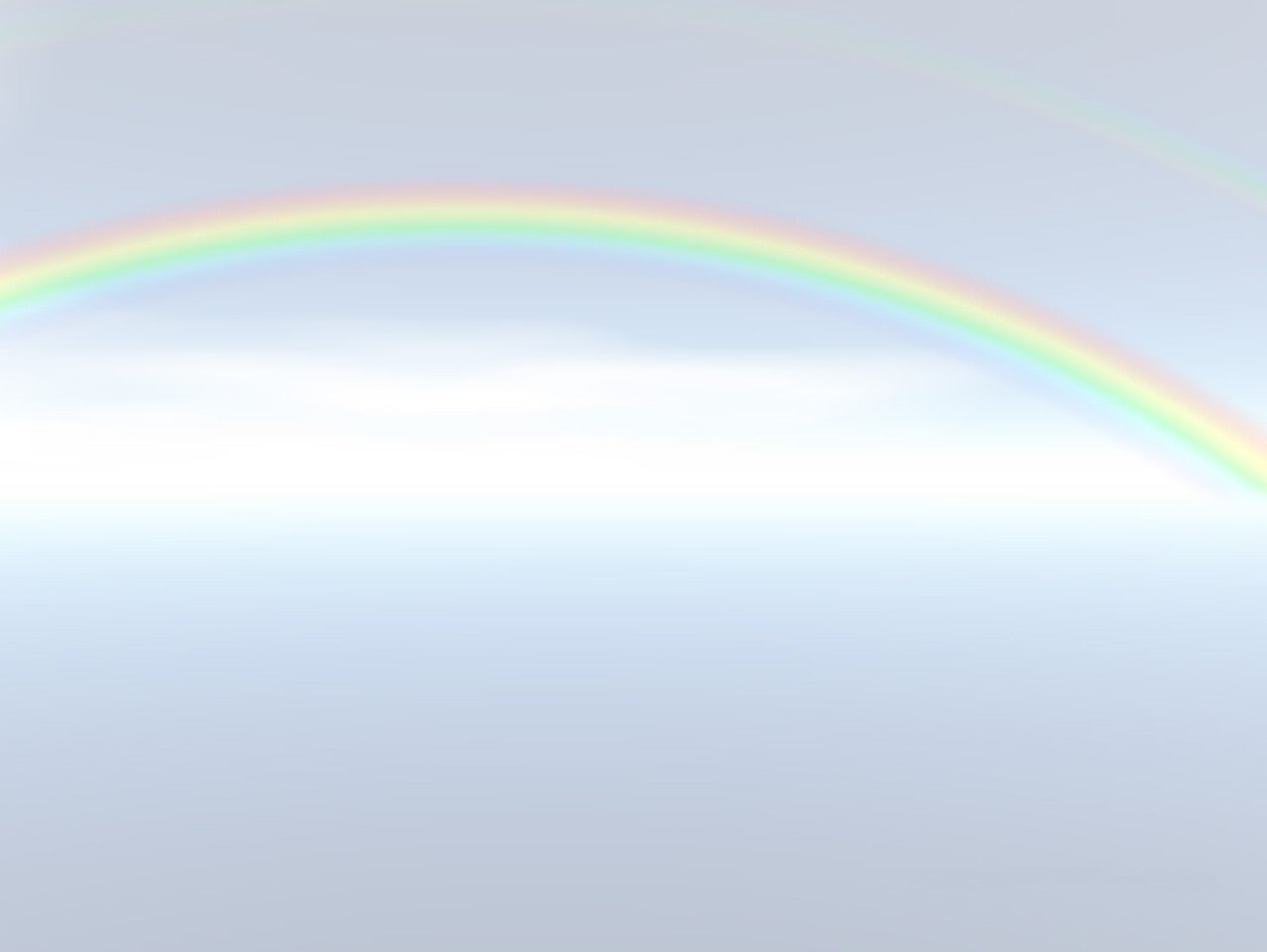 Что такое «Терроризм»?«Терроризм» - это совершение взрыва, поджога или иных действий создающих опасность гибели людей или других опасных последствий.
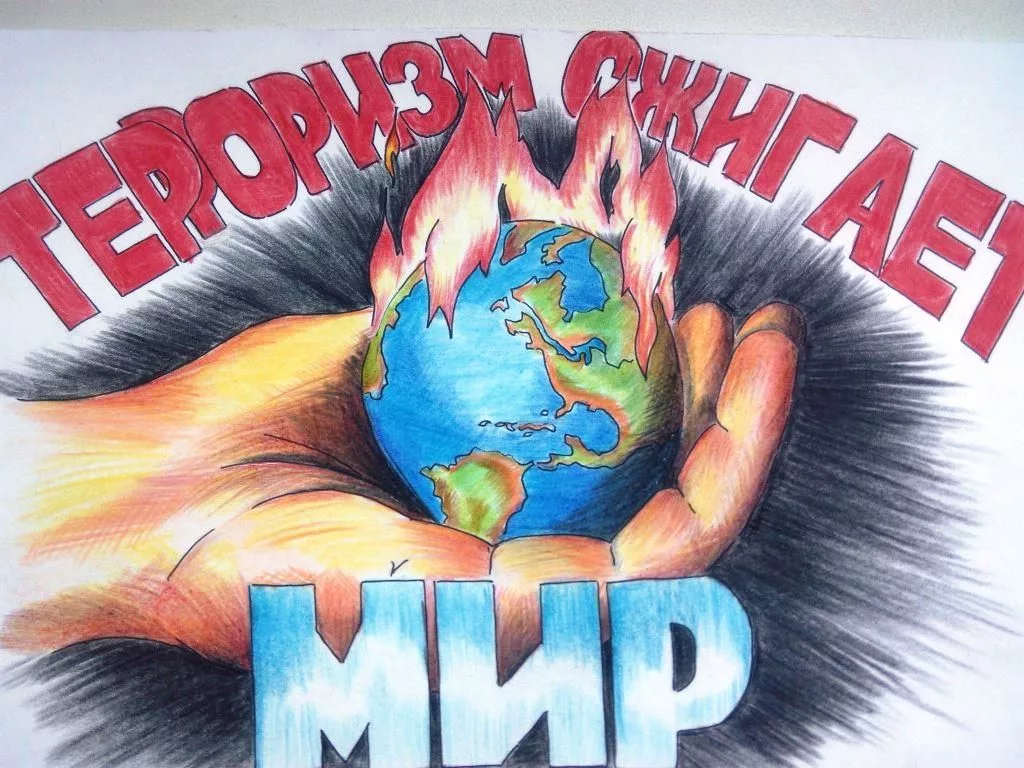 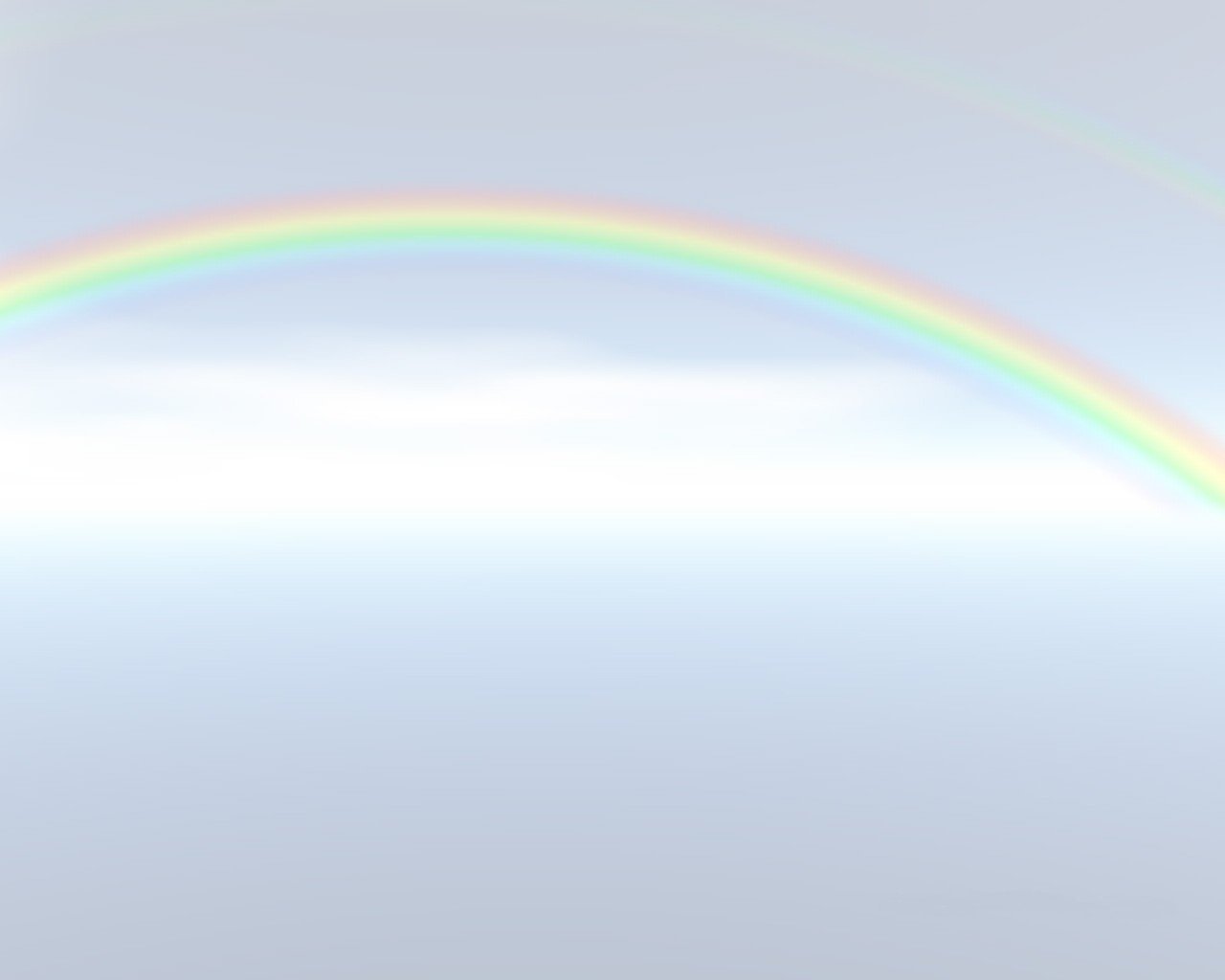 Люди, которых называют террористами, совершают взрывы, захватывают заложников, не жалея ни женщин ни детей. Им нравится когда всем плохо, поэтому они начинают придумывать разные способы причинения боли и страдания человеку.
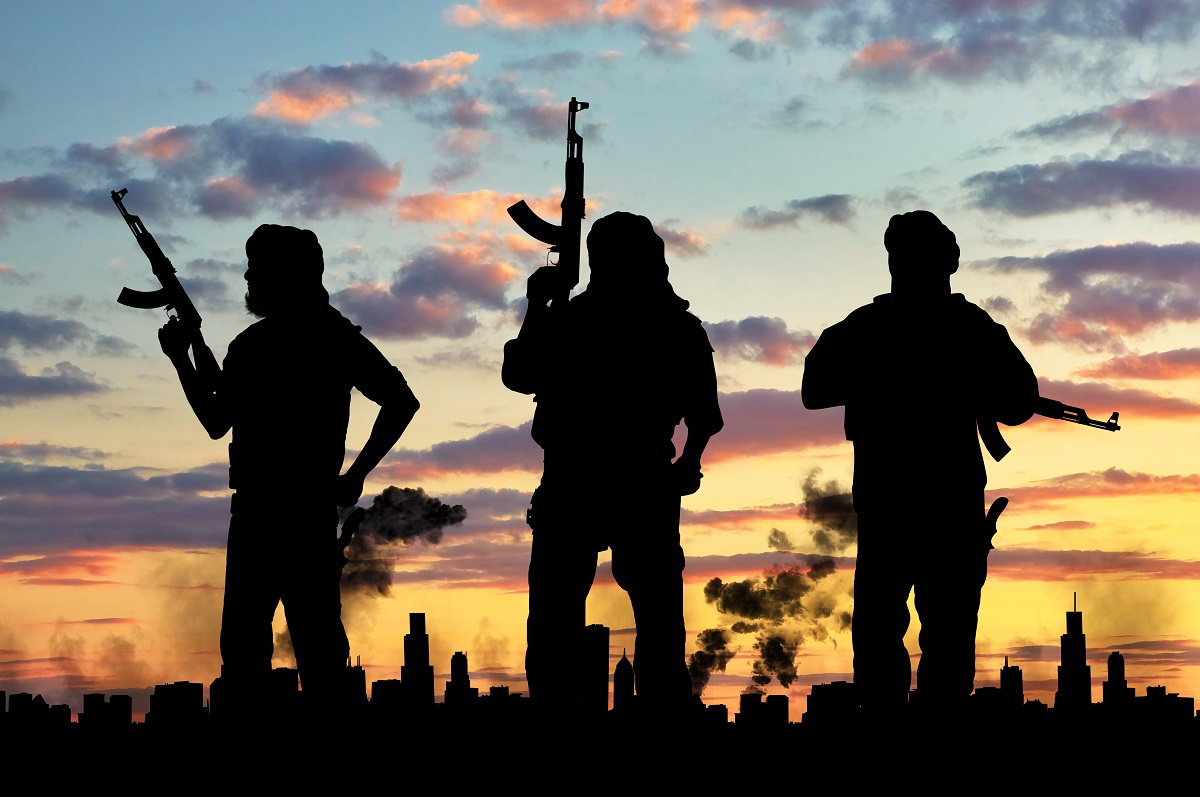 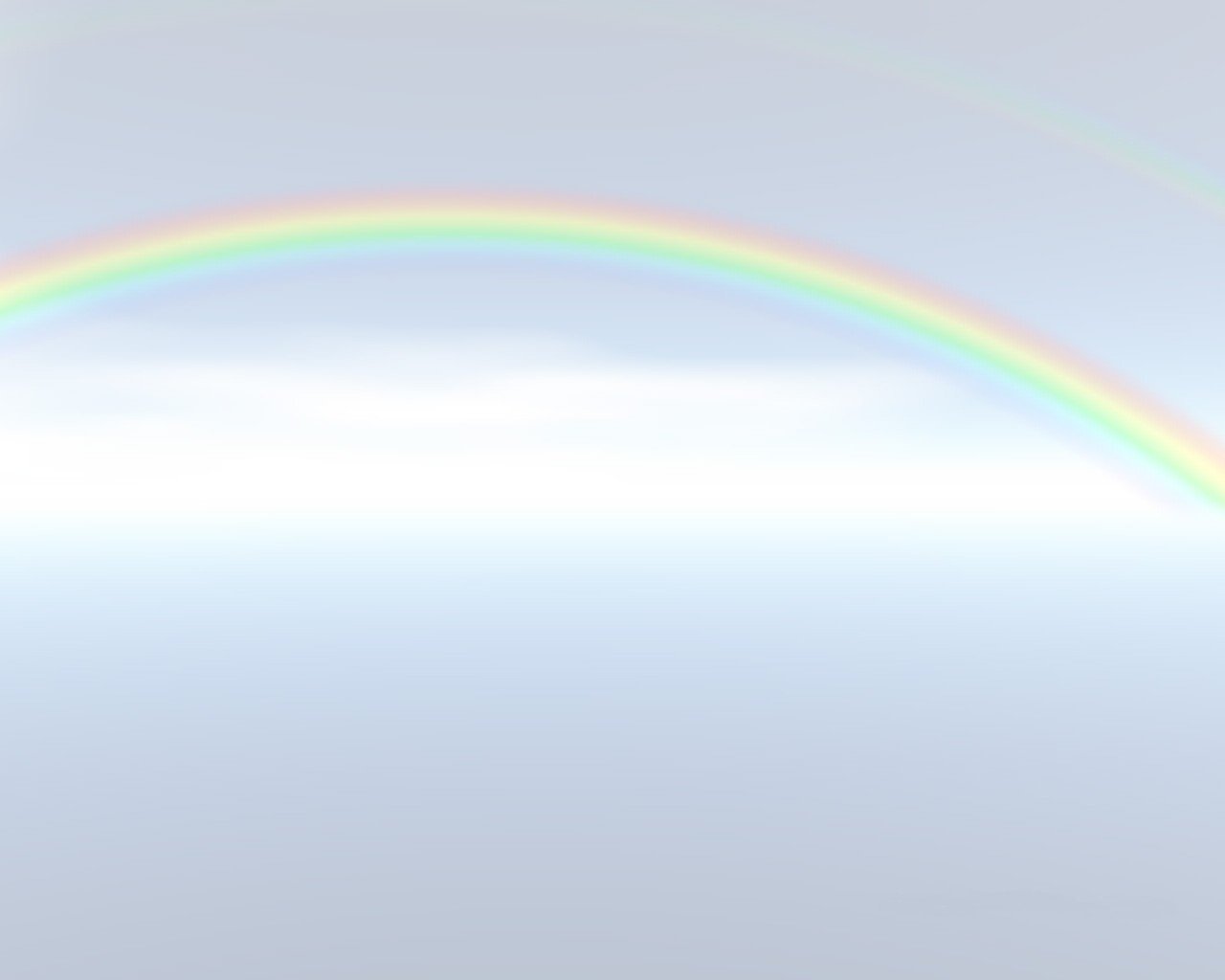 О террористическом акте невозможно узнать заранее, поэтому следует всегда быть внимательным и осторожным. 
   Главное правило: не посещайте без необходимости места и мероприятия (особенно в праздничные дни), которые могут привлечь внимание террористов.
Как правило, это:
* места массовых скоплений людей;
* многолюдные мероприятия с тысячами участников;
* популярные развлекательные центры.
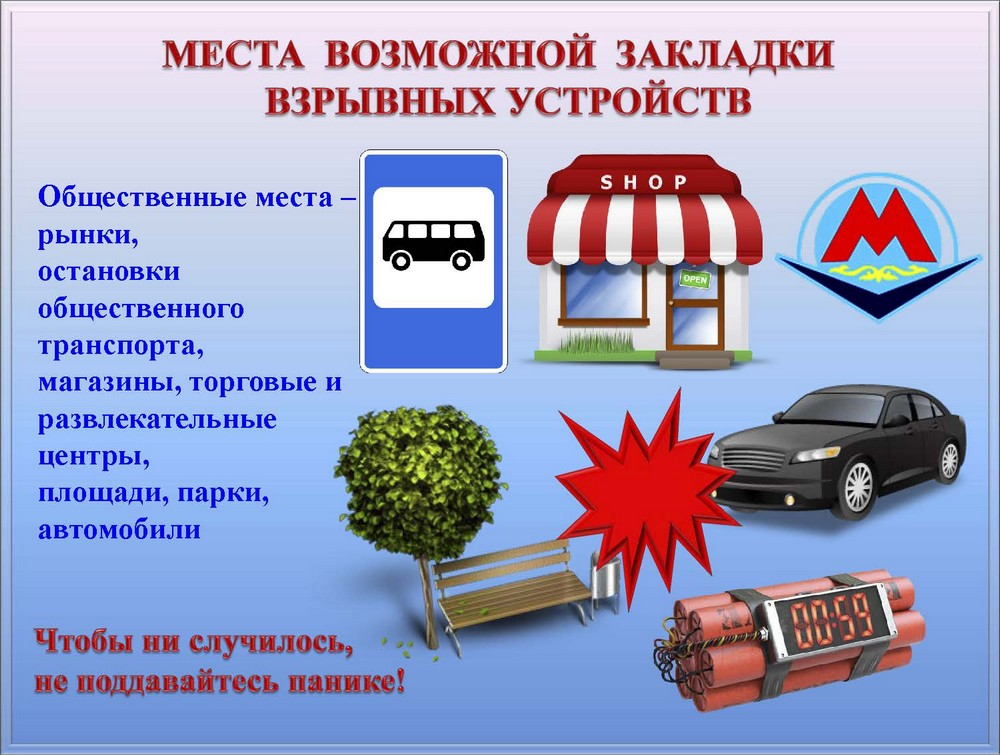 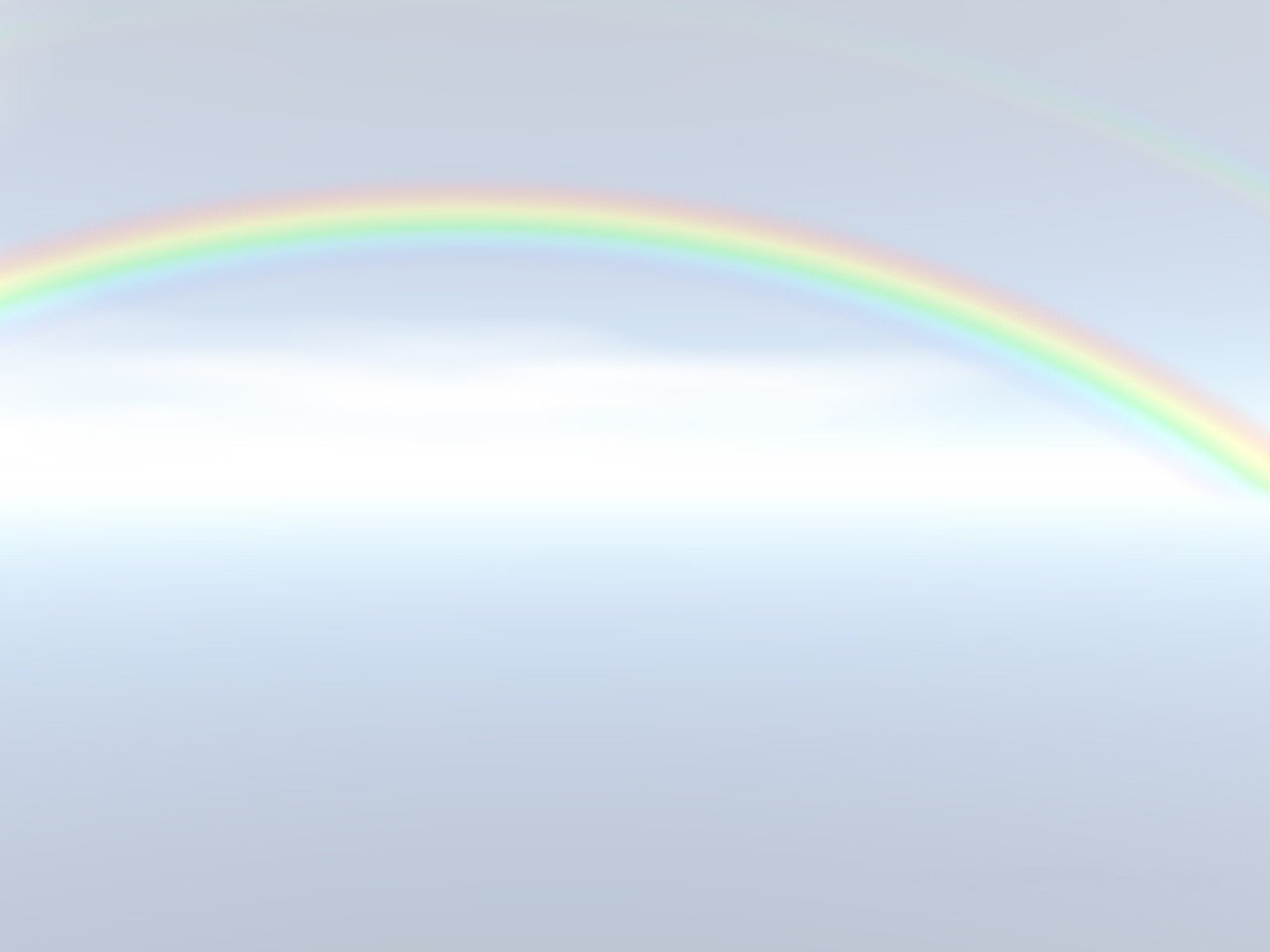 Если вы нашли на улице пакет, красивую сумочку, мобильный телефон или игрушку, то к этим предметам нельзя подходить и брать в руки, так как в них может быть заложено взрывное устройство. Необходимо сразу сообщить взрослым, а они позвонят в полицию или в специальную службу, которая определит, опасный данный предмет или нет.
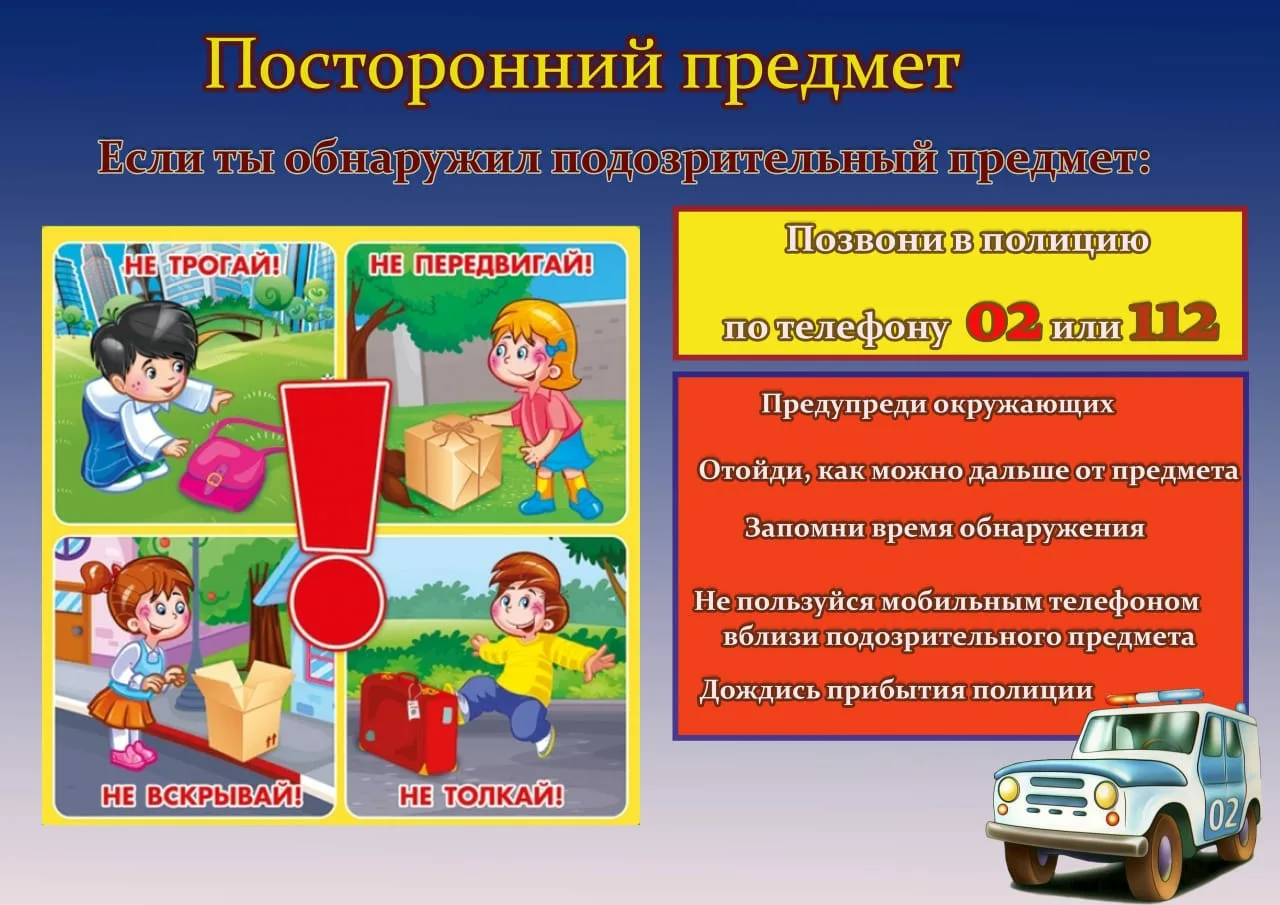 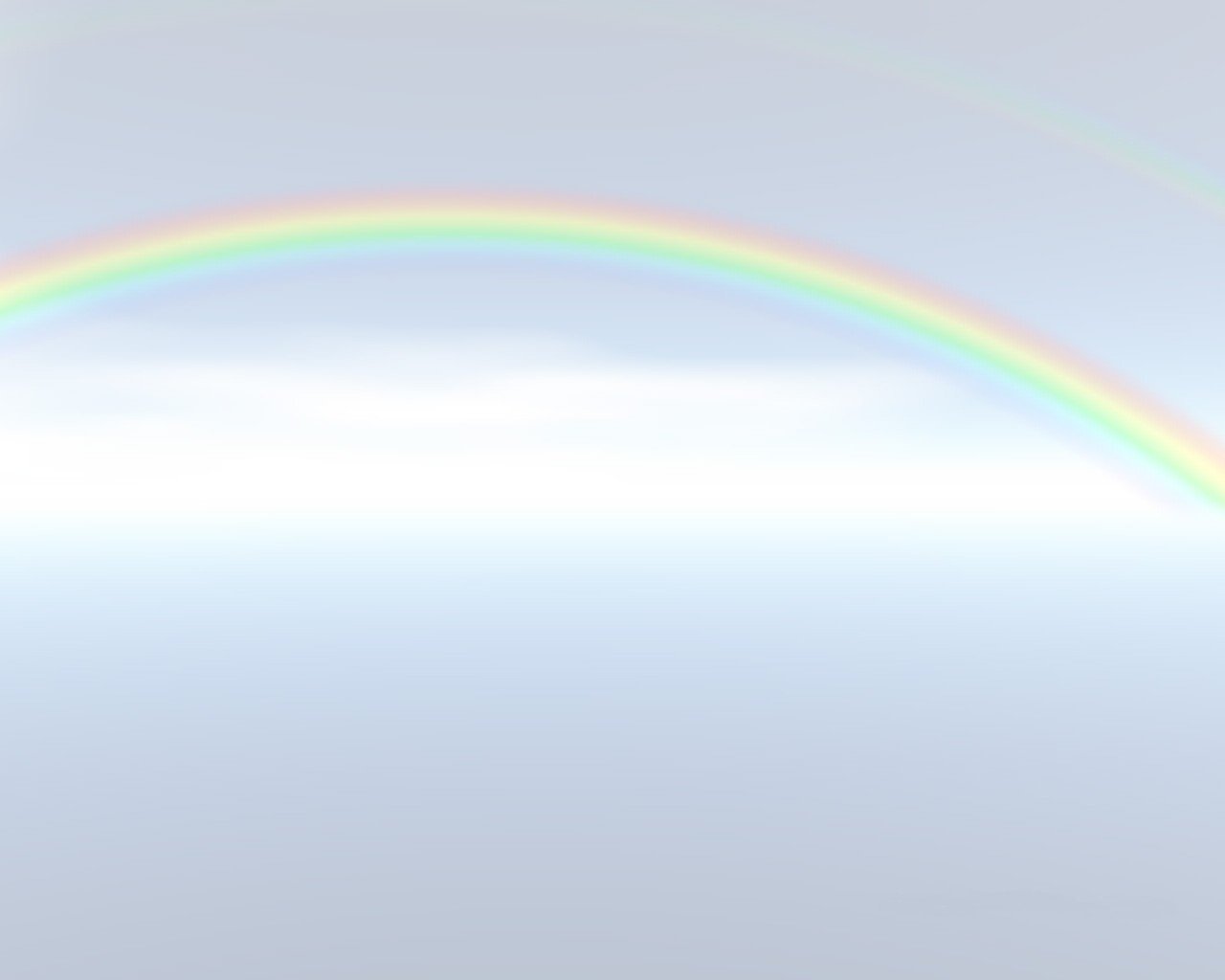 Мультфильм по антитеррористической безопасности«Зина, Кеша и террористы»
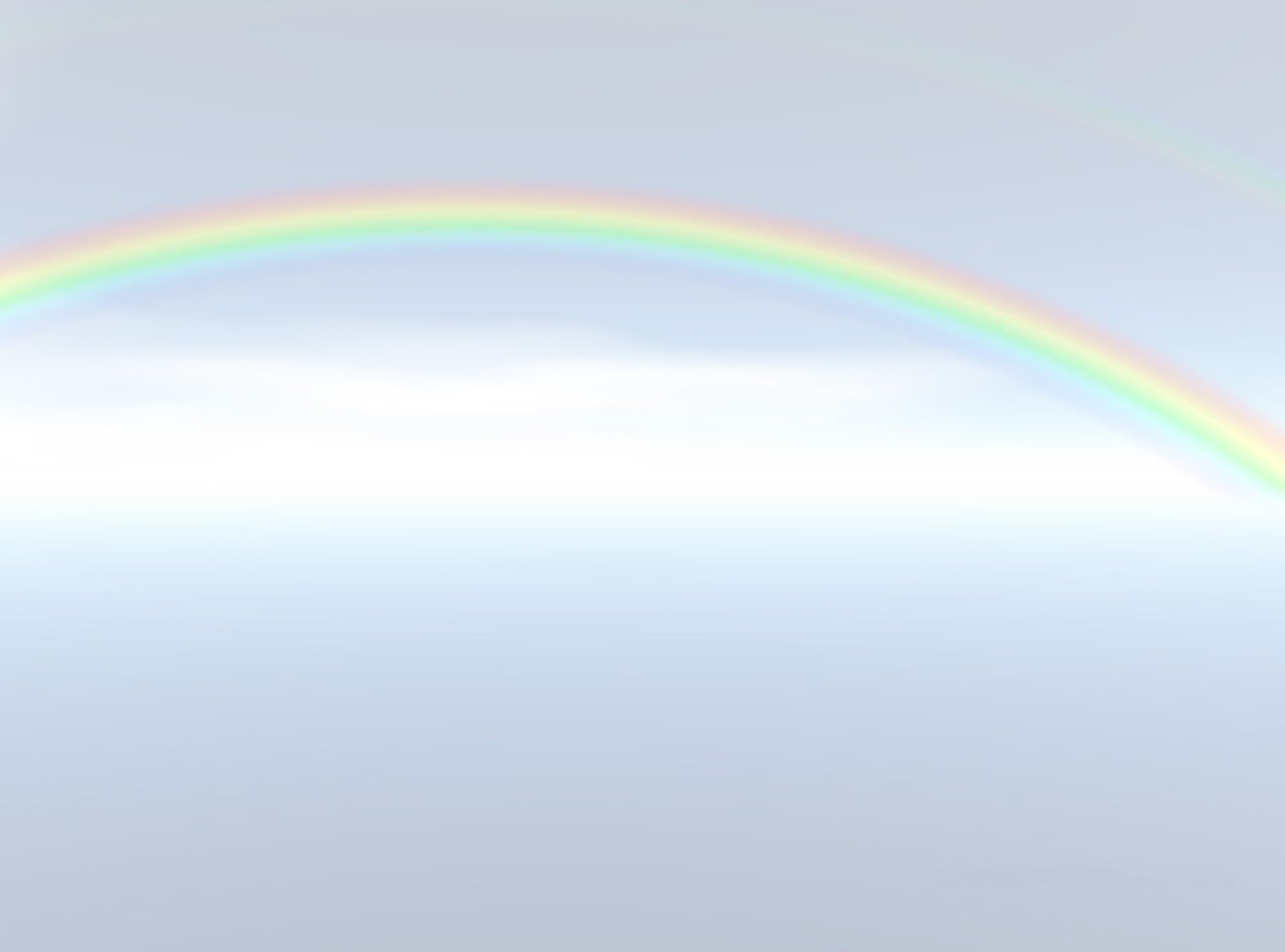 Никогда не разговаривайте с незнакомцами на улице! Незнакомые люди могут оказаться преступниками, которые внешне могут быть симпатичными и дружелюбными. Эти люди часто просят о помощи – это уловка преступников, особенно похитителей. Чаще всего преступники обращают внимание на детей, которые гуляют одни.
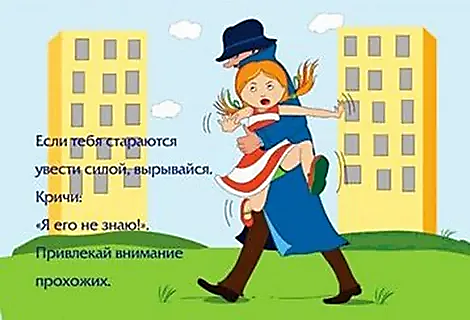 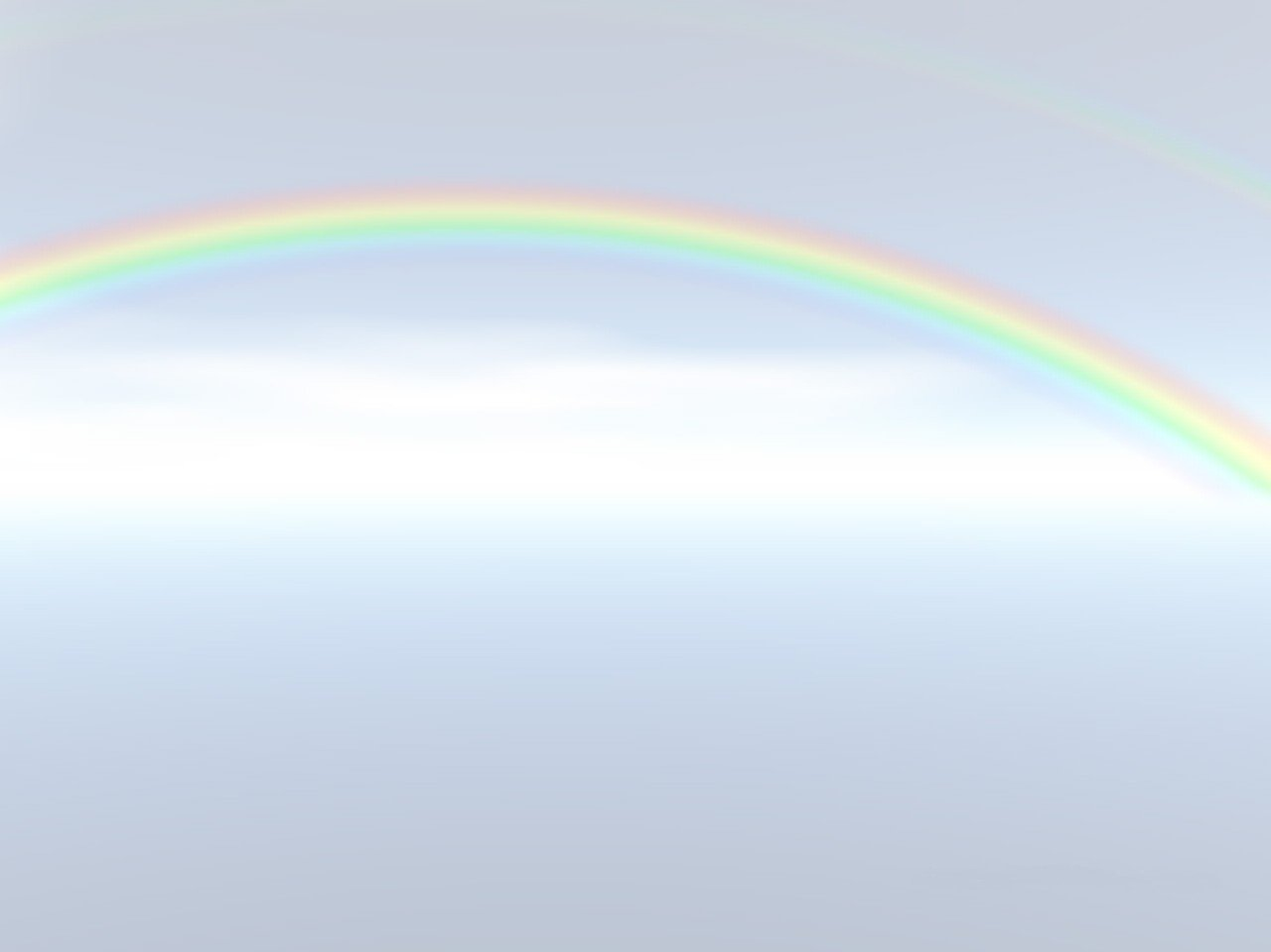 Никогда не берите у незнакомых, чужих людей конфеты, мороженое, игрушки – это тоже уловки преступников –похитителей.
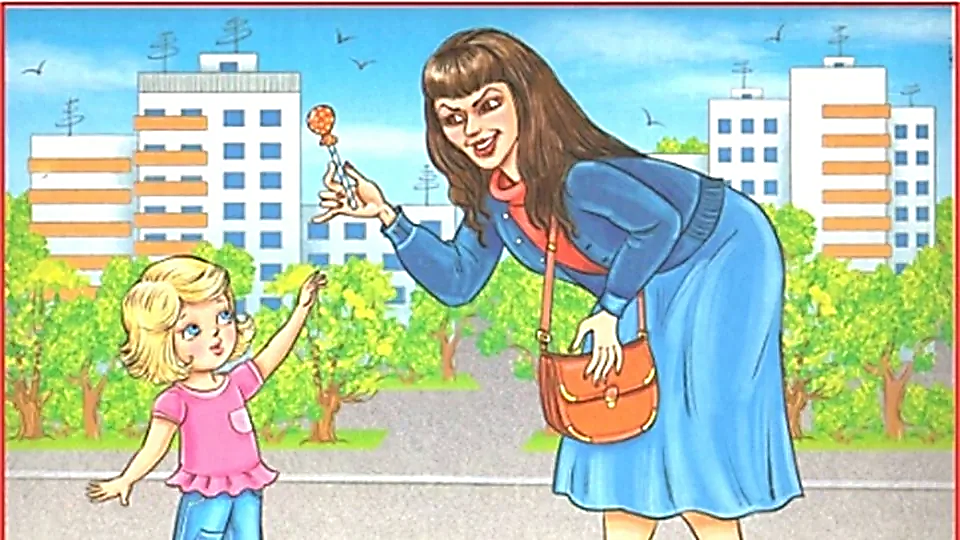 Если вам незнакомые люди предлагают прокатиться на машине, отказывайтесь не задумываясь. Потому что это очередная уловка, хитрость и обман похитителей. Не доверяйте чужим людям и не соглашайтесь никуда с ними идти или ехать. Если незнакомец слишком настойчив, громко зовите на помощь или постарайтесь вырваться и убежать.
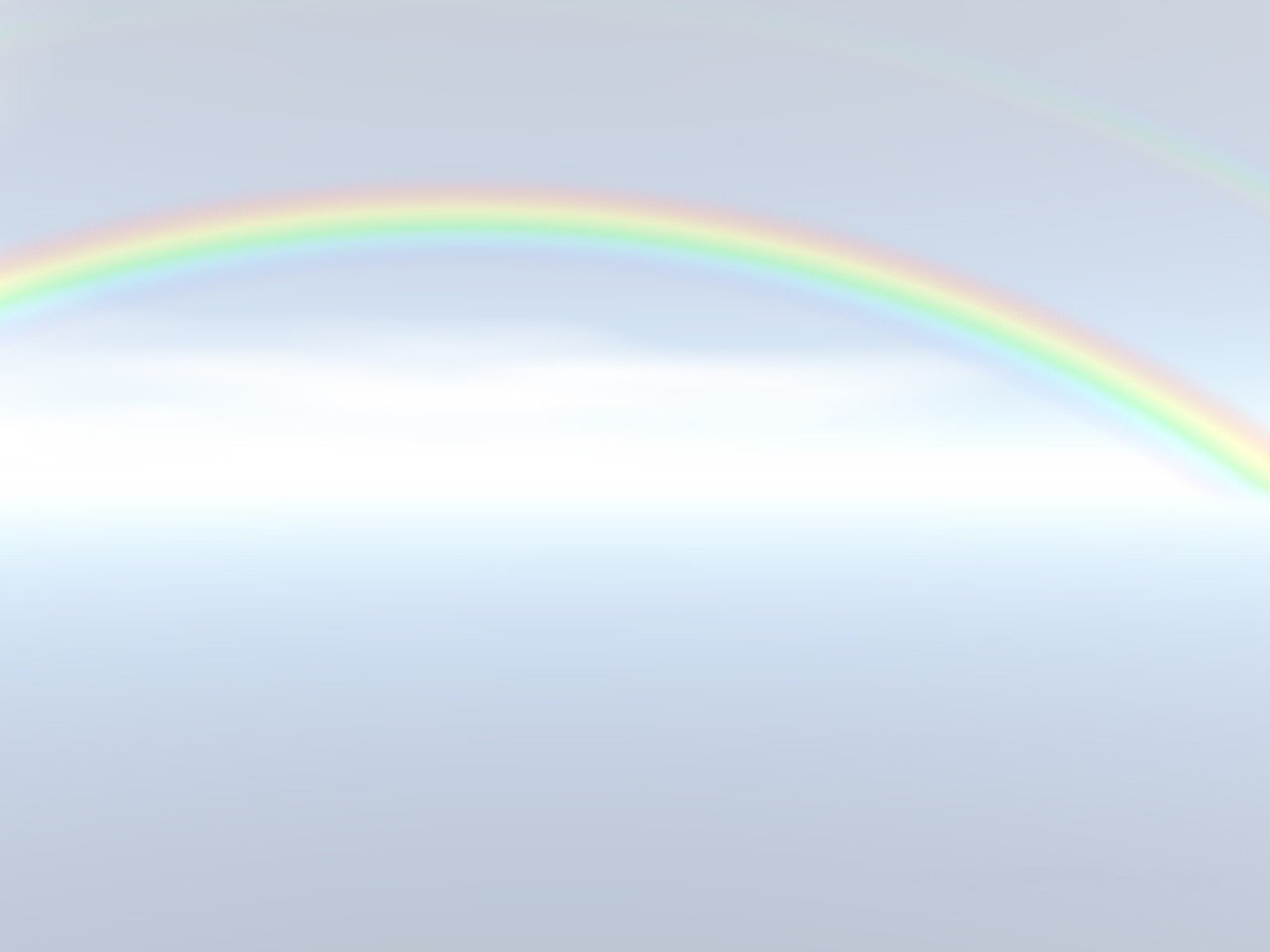 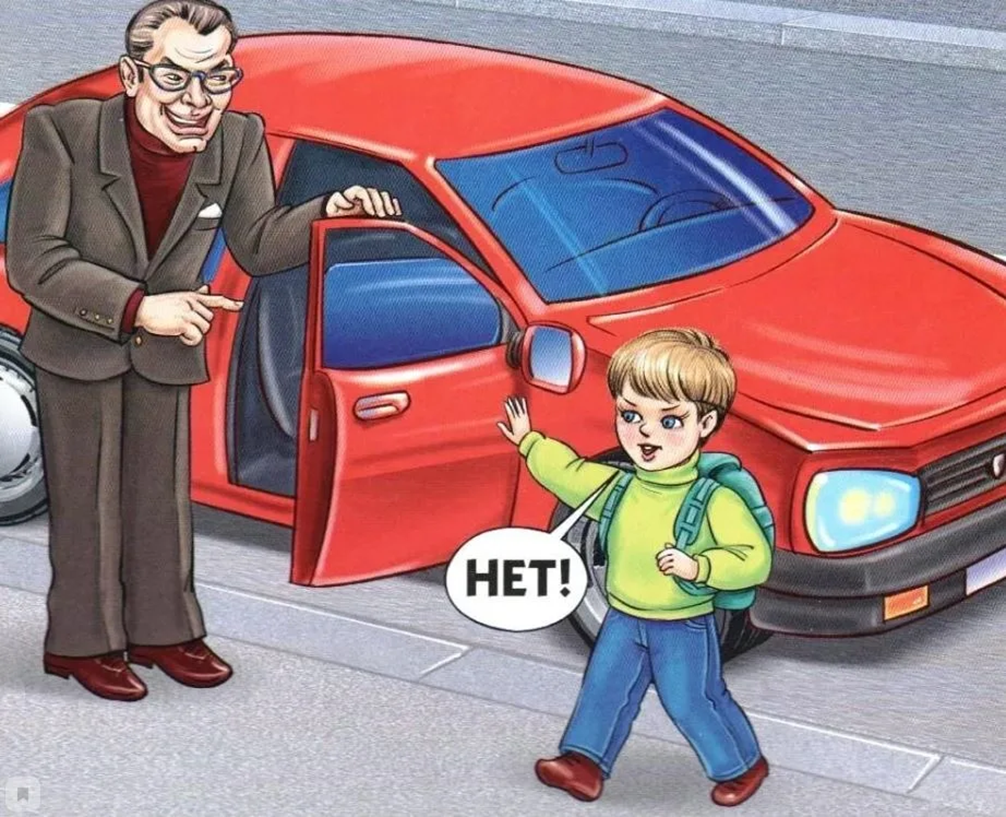 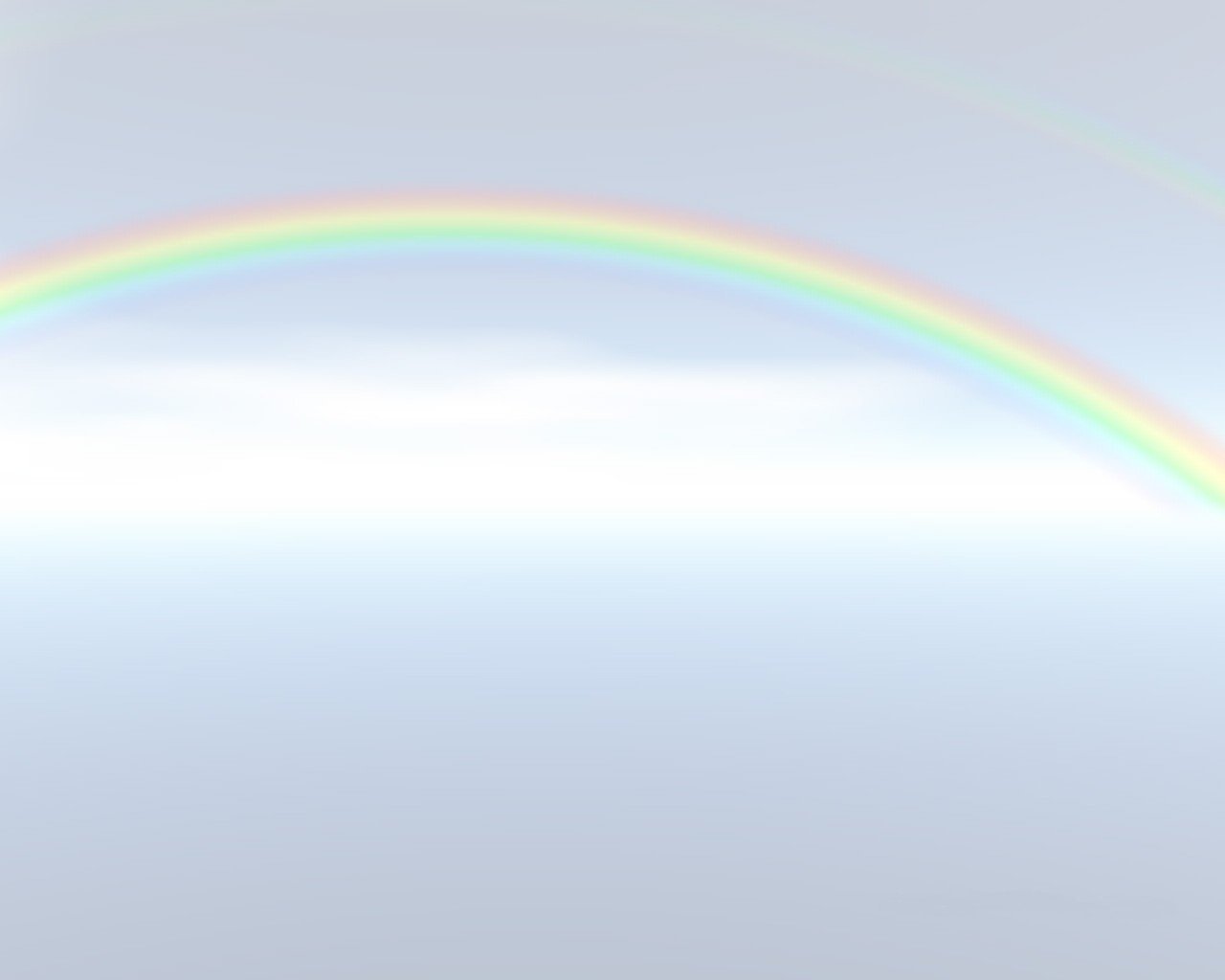 Мультфильм. Уроки тетушки Совы: «ОСТОРОЖНО незнакомцы»
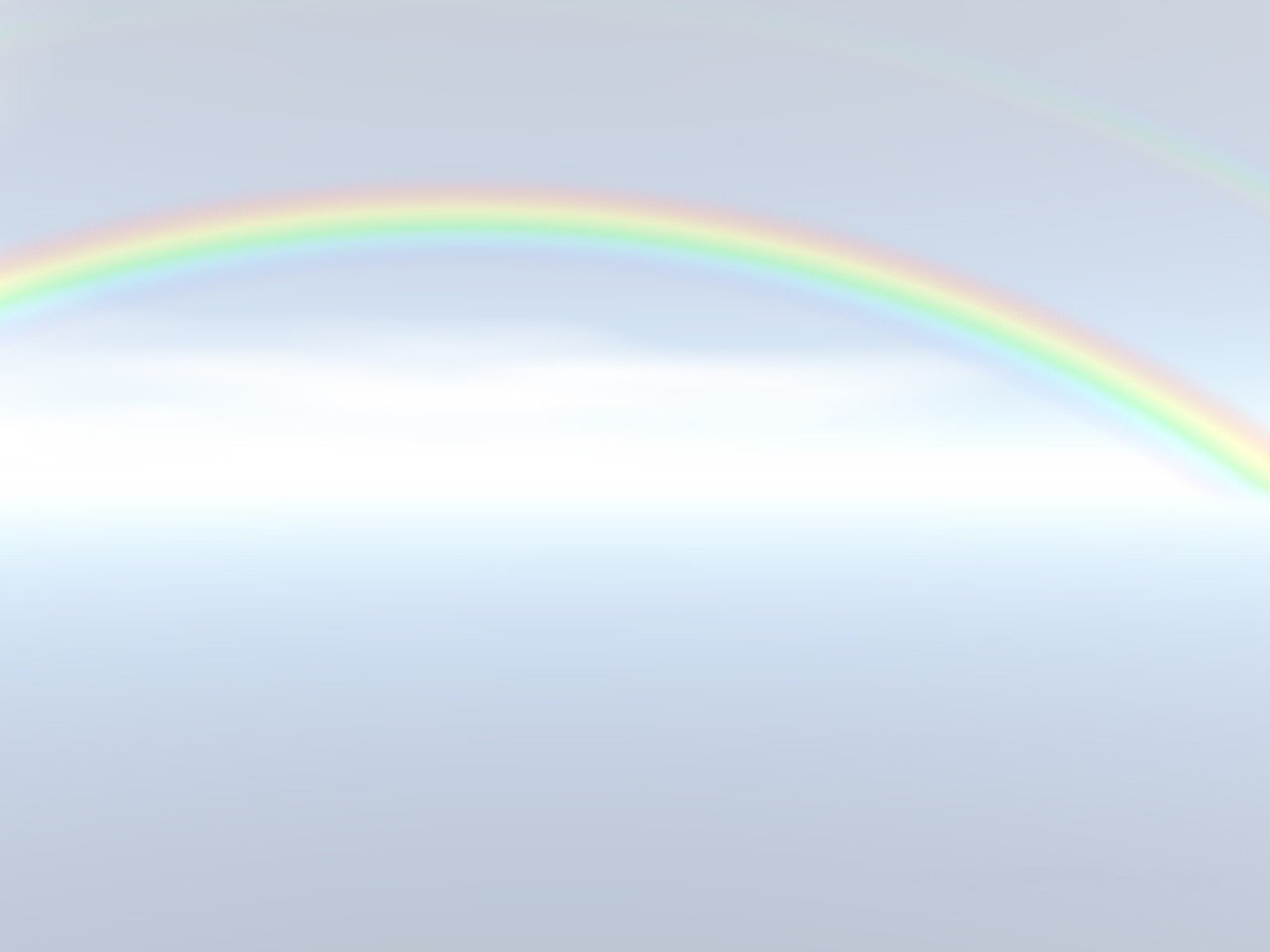 Хочется верить, что проводимая мной работа по теме «Антитеррористическая безопасность» будет фундаментом для воспитания мира и спокойствия будущего поколения!
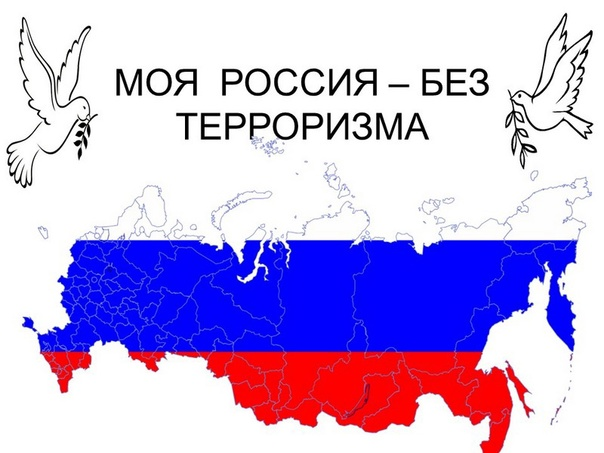 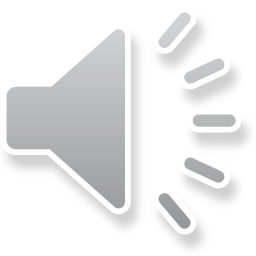 Спасибо за внимание!
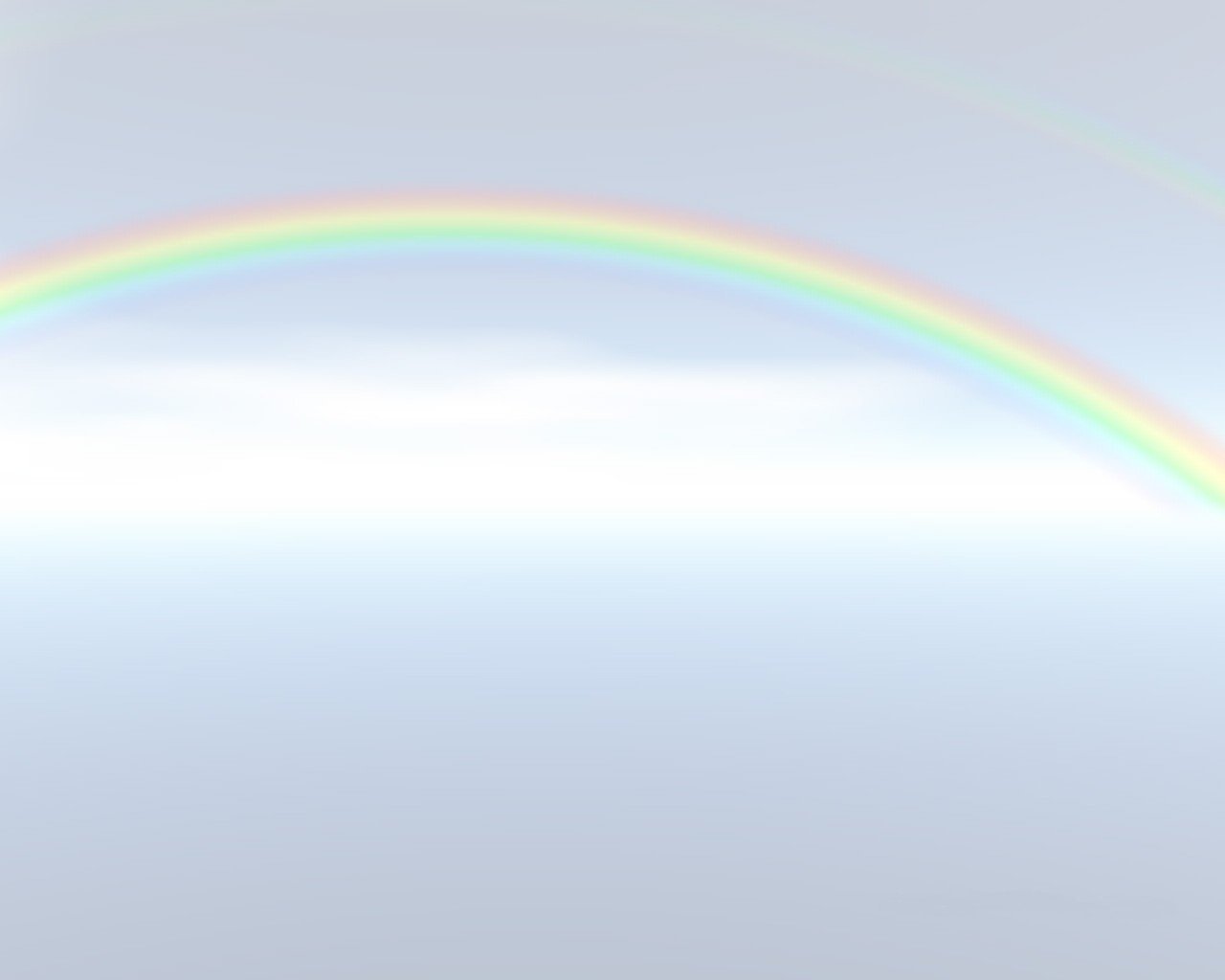 Используемый материал:
Авдеева Н.Н., Князева О.Л., Стеркина Р.Б. Безопасность: Учебное пособие по основам безопасности жизнедеятельности детей старшего дошкольного возраста. - СПб., 2005.
Телегина Т. КВН «Моя безопасность» Дошкольное воспитание №10, с.65, 2005.
Шипунова В. А. "Детская безопасность", 2013.
Интернет ресурсы: 
* дети против террора рисунки — Яндекс: нашлось 3 тыс. результатов (yandex.ru) 
* мультфильм по антитеррору для дошкольников мы вместе-против террора — Яндекс: нашлось 4 тыс. результатов (yandex.ru)